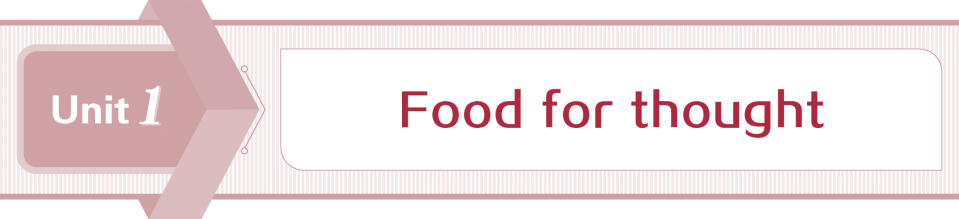 Section Ⅲ　Using language & Writing
WWW.PPT818.COM
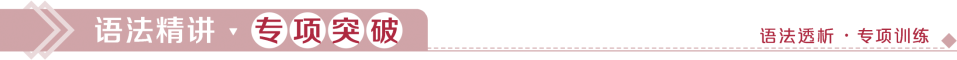 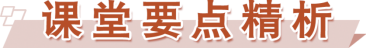 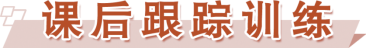 must
mustn’t
could
had to
need
dare not fight
has to work
mustn’t go across the road
needn’t explain it
dare not play jokes
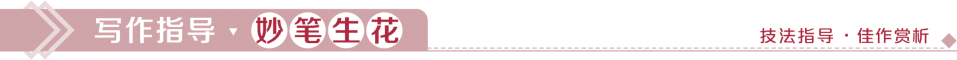 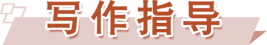 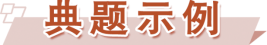 introduce...to...
recommend
convenient
a variety of dishes
a good choice
本部分内容讲解结束
按ESC键退出全屏播放